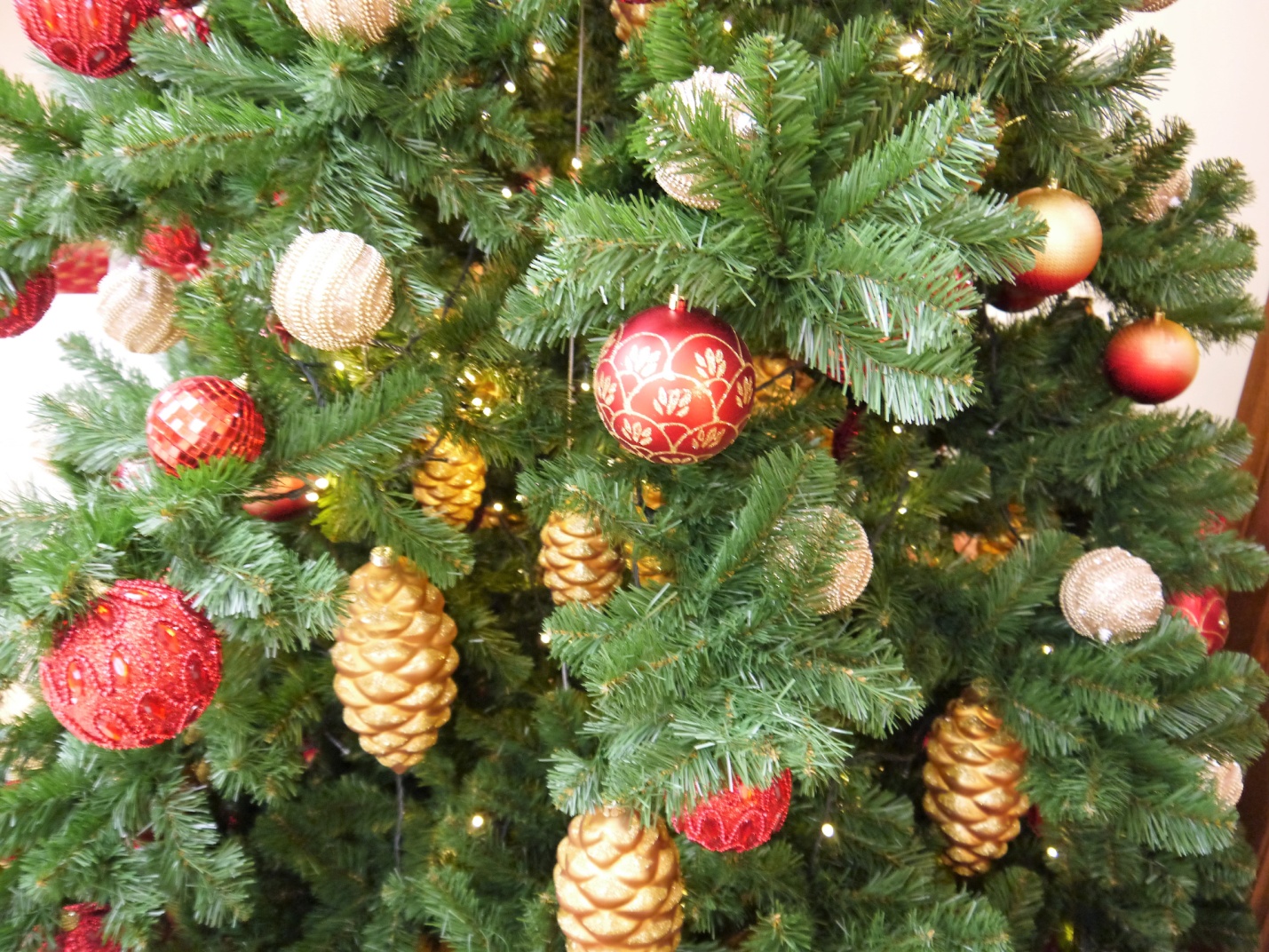 Праздник 
Ёлочки
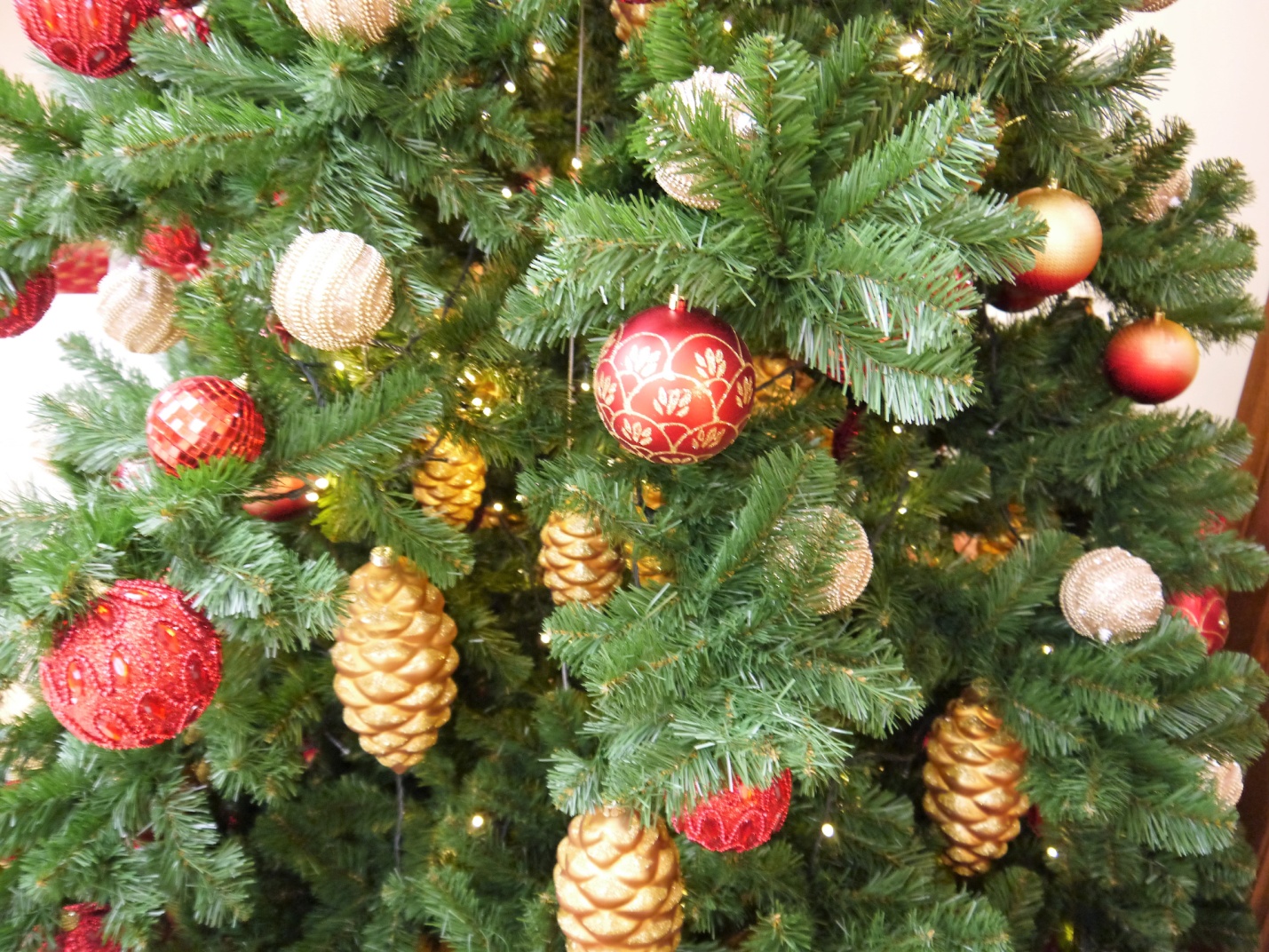 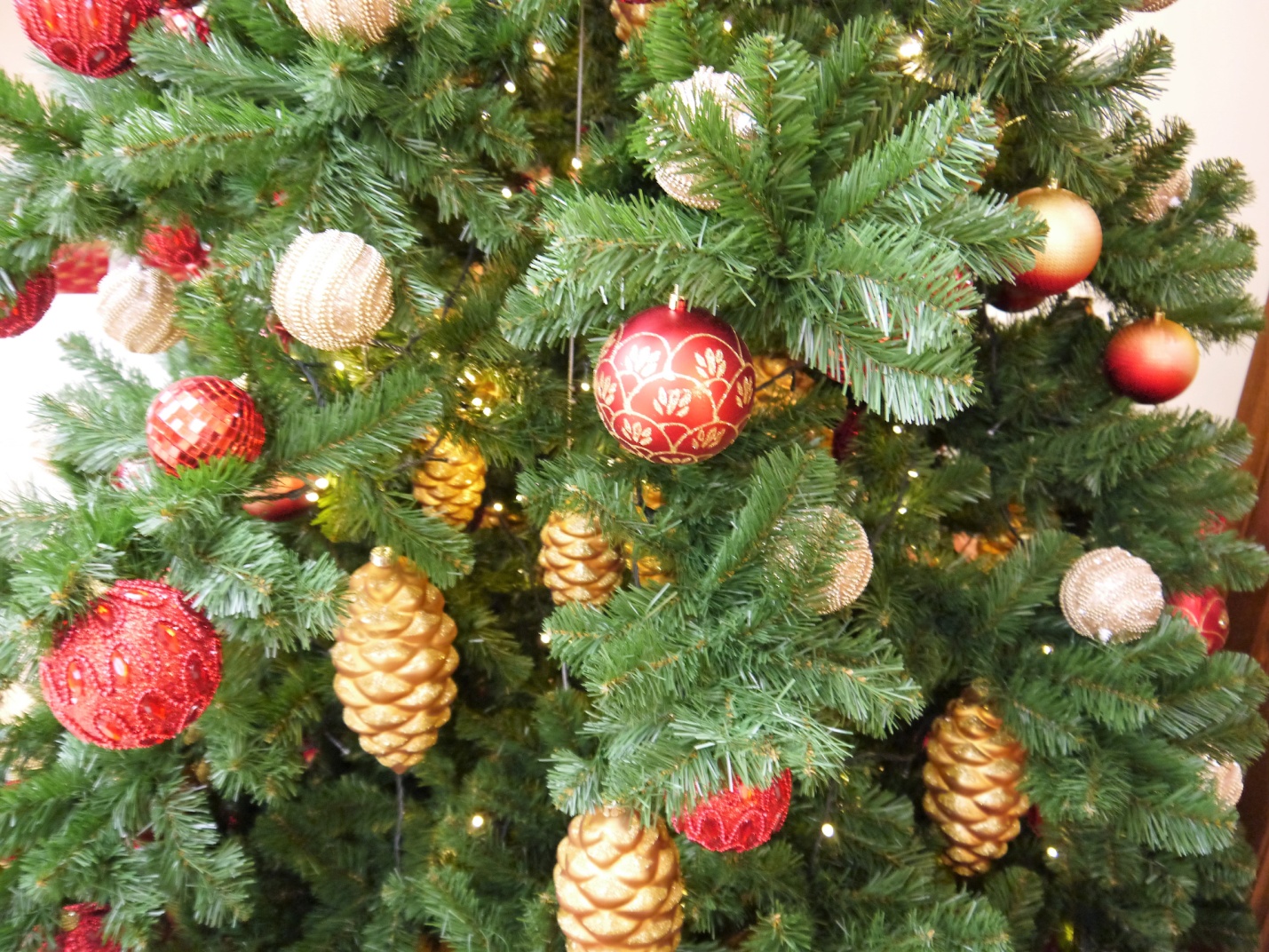 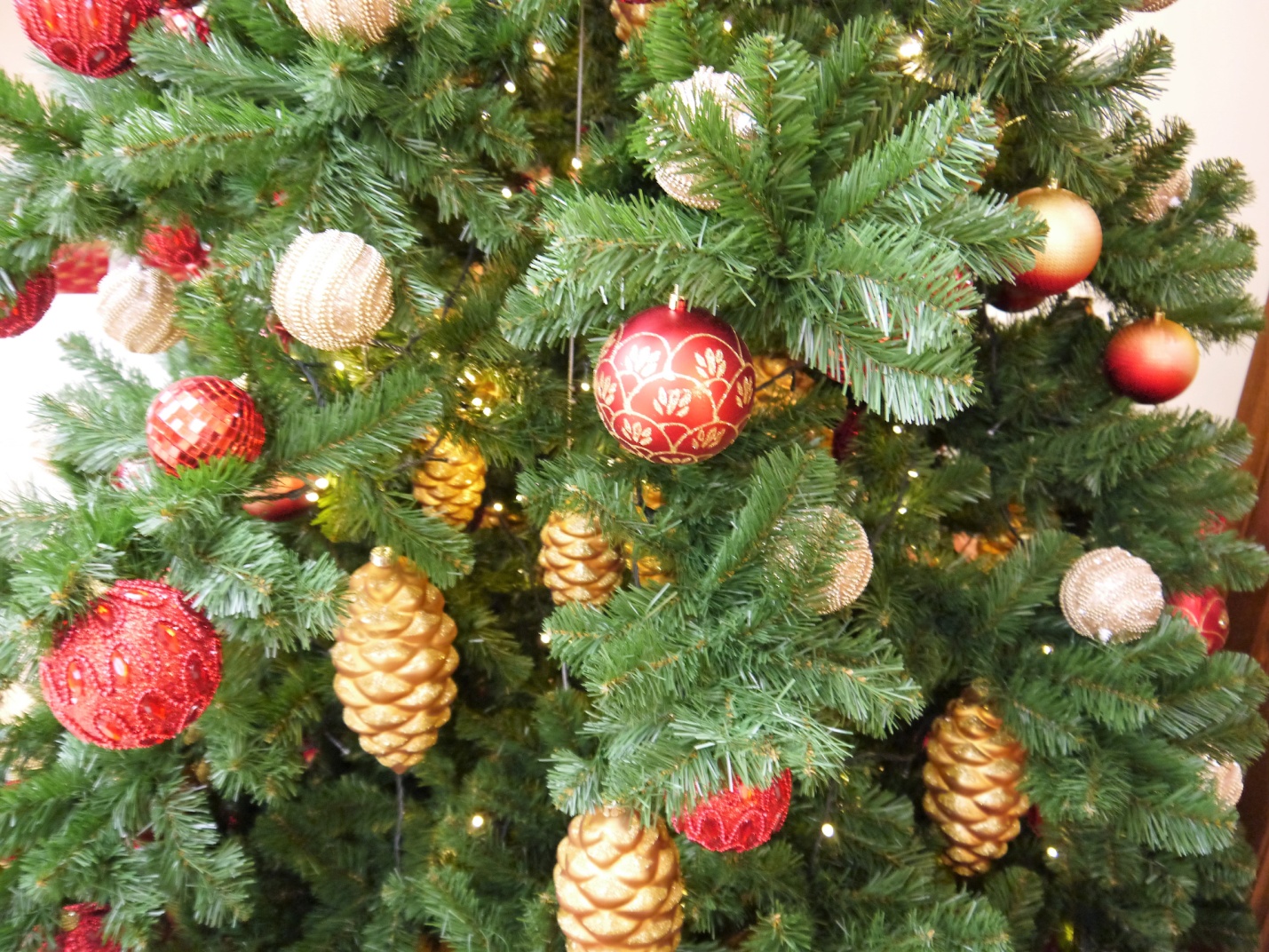 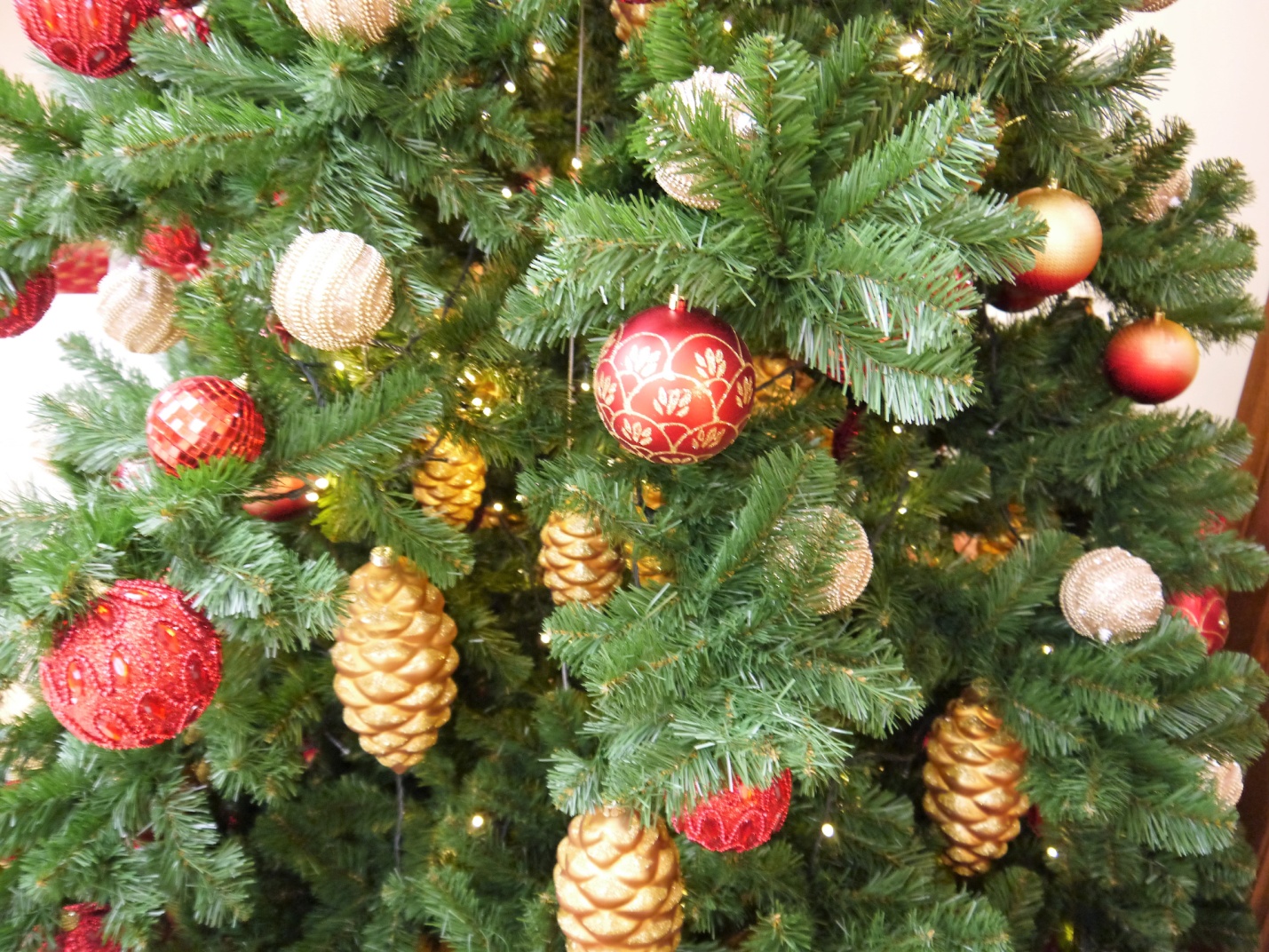 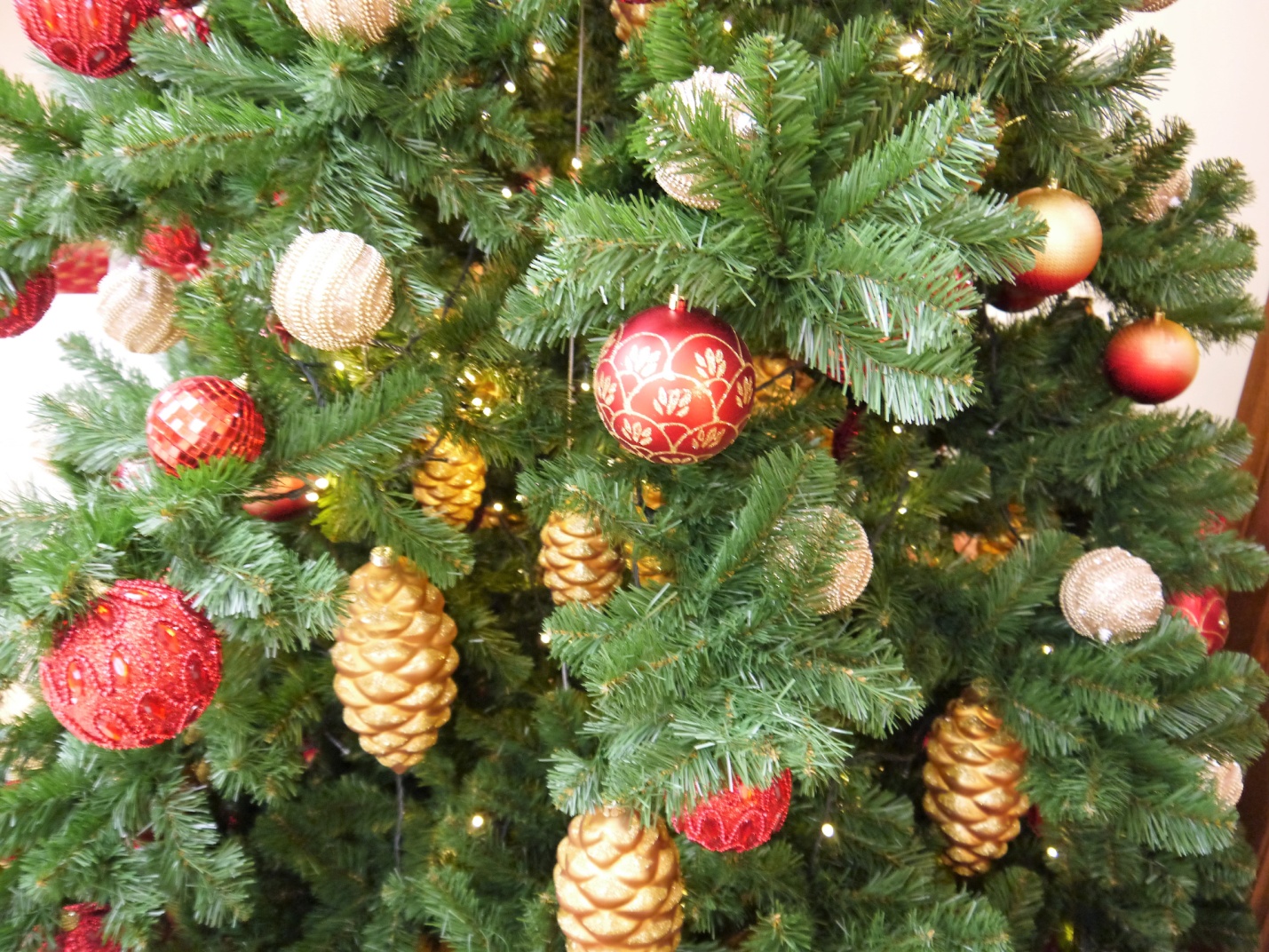 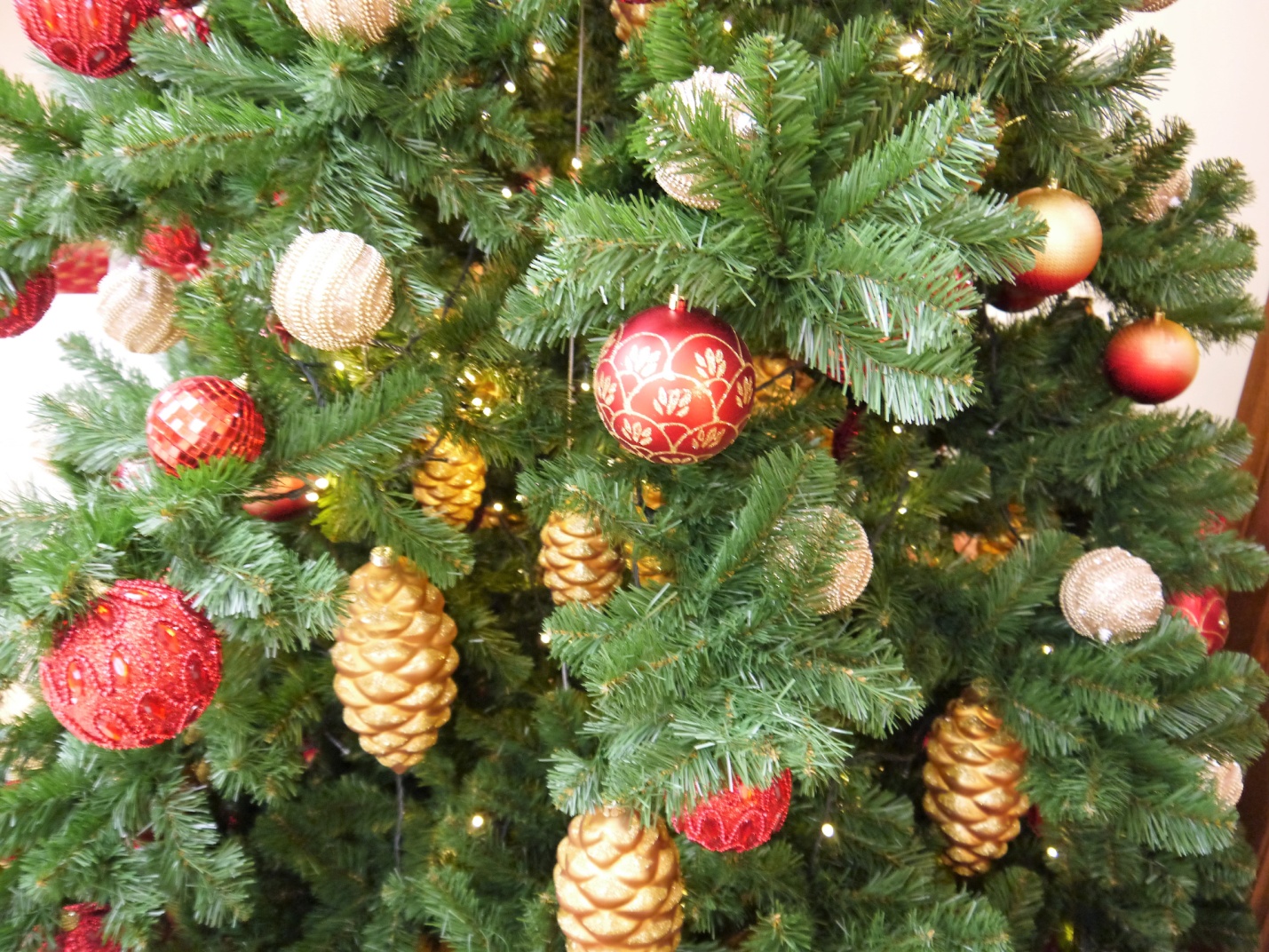 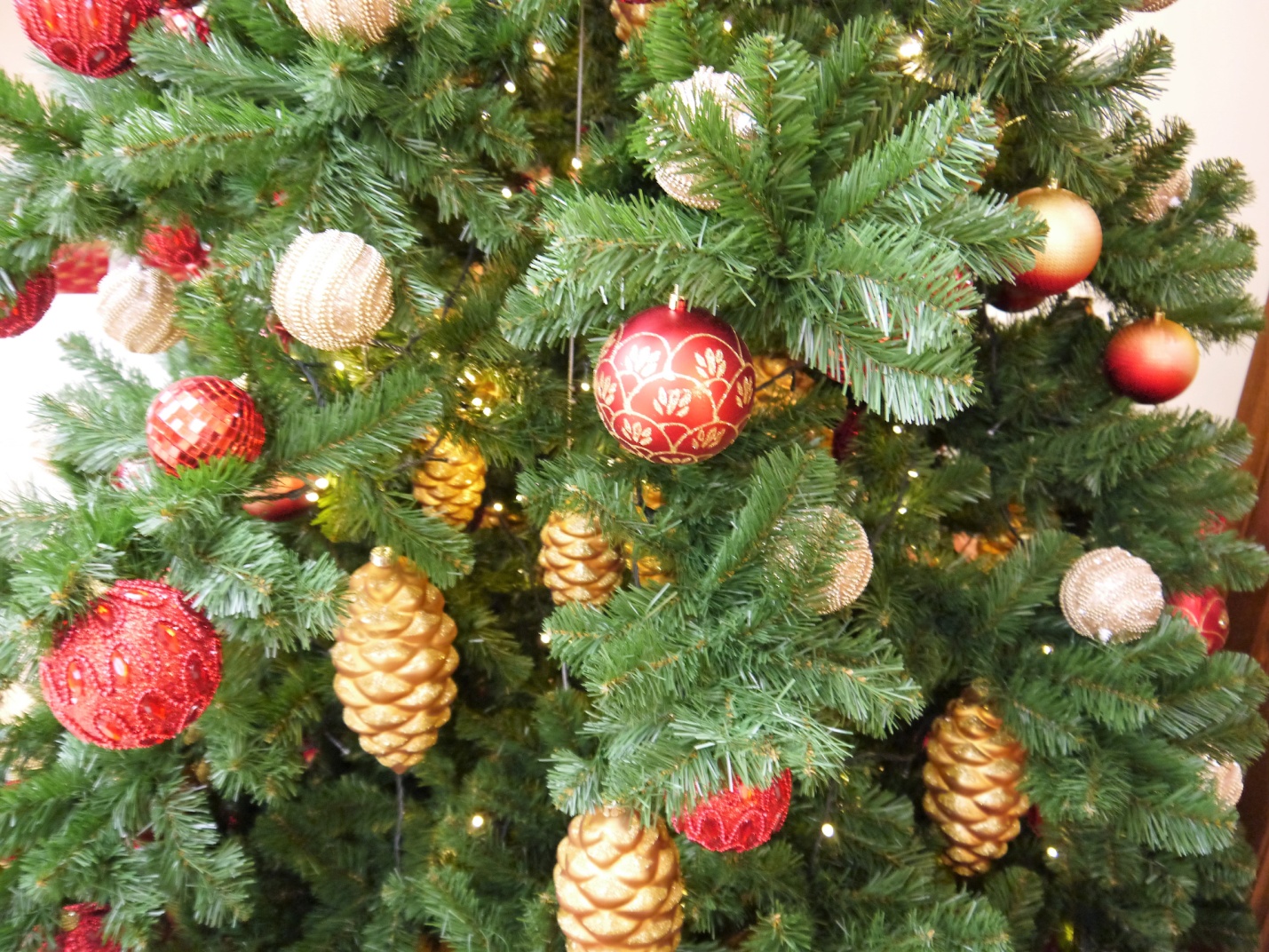 Источник:  Дизайн изображения -   авторство